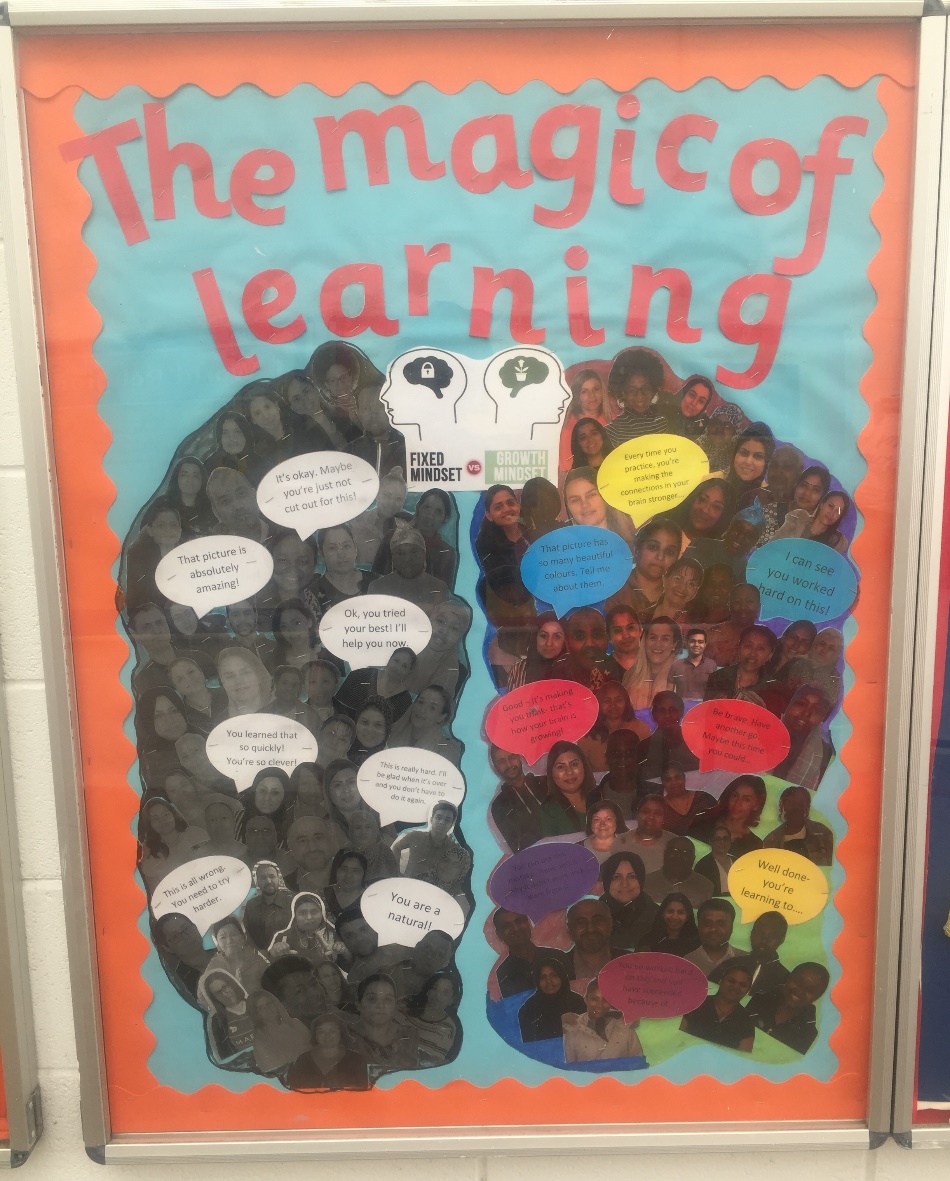 The magic of learning…
An introduction to Growth Mindset…
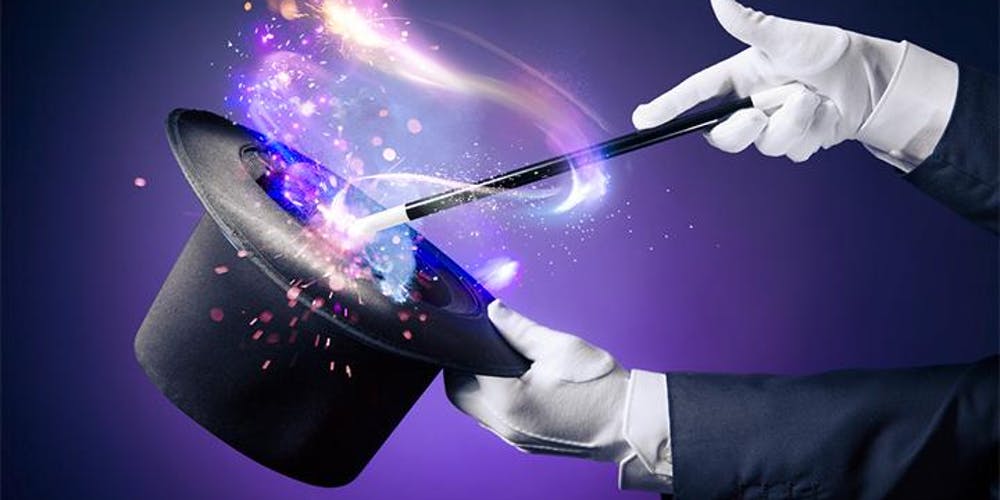 Aims

To understand the concept of growth mindset.

To understand how this benefits children’s learning. 

To understand how to support your child at home to develop a growth mindset.
What are your experiences of learning?
Think about…


Your teachers….
Your classrooms… 
How you were taught…

How did you learn?
Think about…

Classroom layout…

Curriculum…
 
Interaction with others…
What do you think good learning looks like?
What good learning looks like at Wembley Primary School
Respecting one another
Learning through collaboration
Learning from our mistakes and celebrating our mistakes
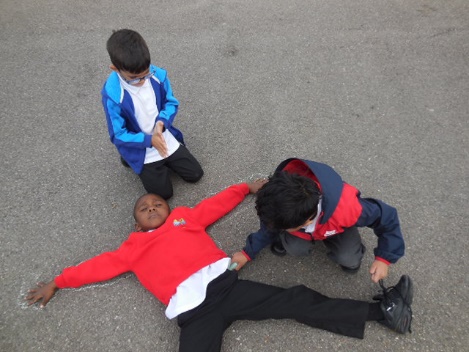 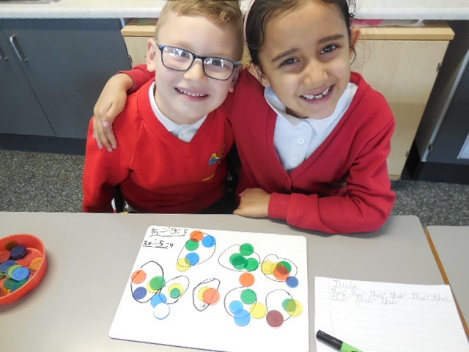 Taking risks – leaving your comfort zone
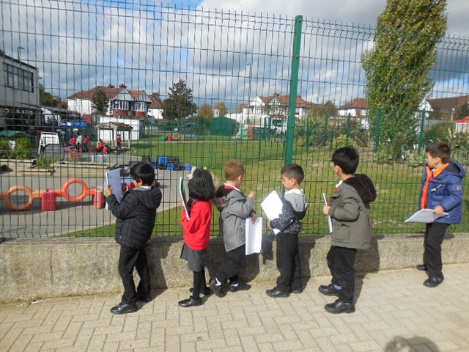 Using all feedback
Safe environment
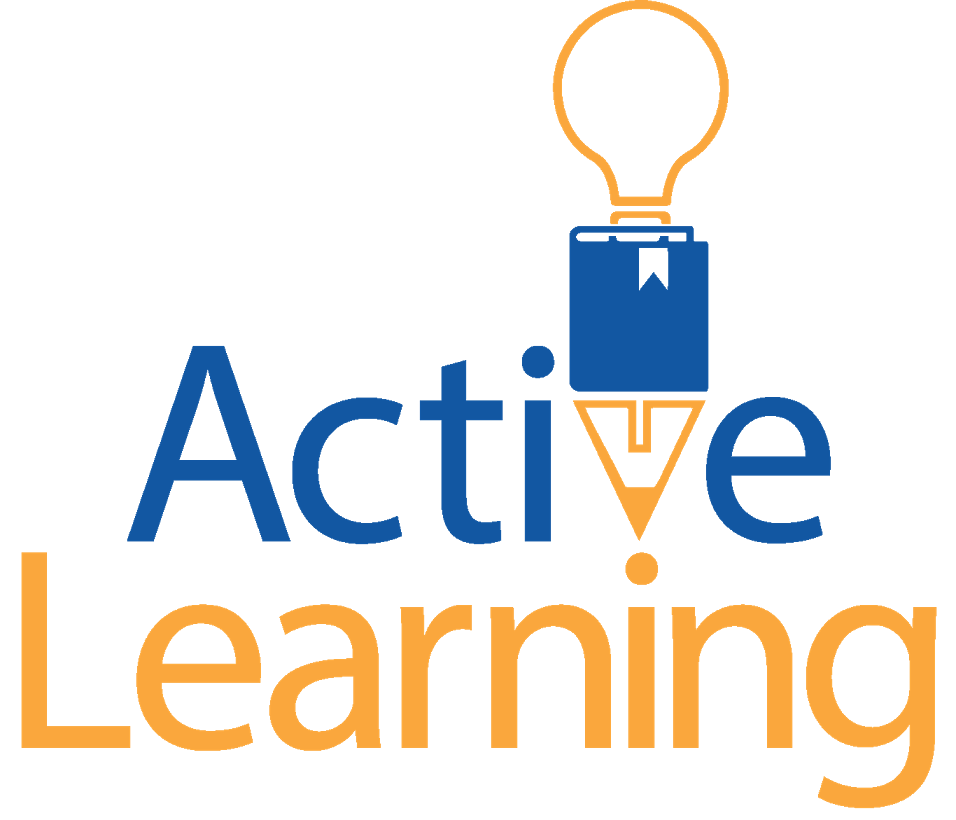 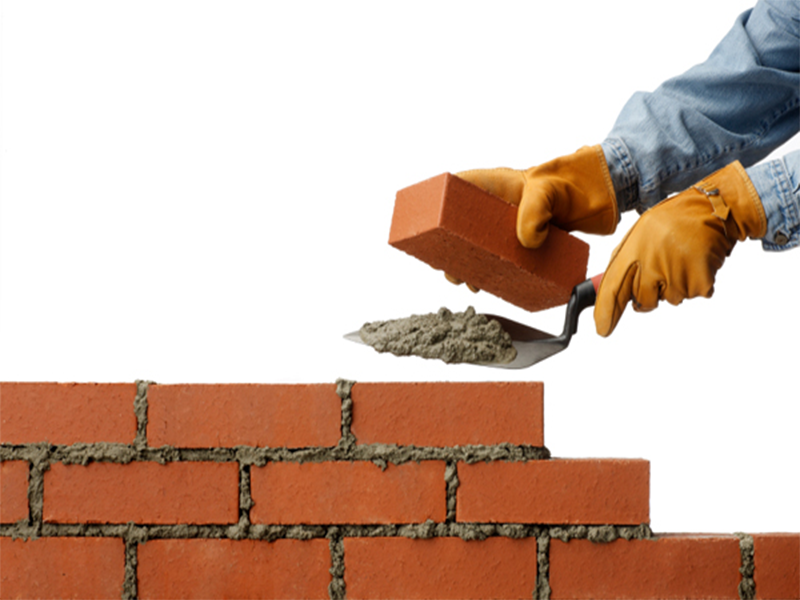 [Speaker Notes: Active learning
Copying 
Scaffolding 
Everything else]
‘Growth Mindset’
Benefits for both adults and children in an ever-changing world.
Builds resilience and a desire to learn.
Enables learners to challenge themselves. 
Encourages a culture of collaborative learning.
Raises standards.
Raises aspiration and allows achievement of our full potential.
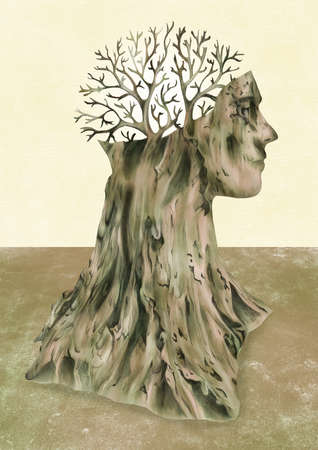 [Speaker Notes: Coping strategy – how you cope with not giving up/challenges in the real world – not always where you want to be]
The Magic Of Learning
[Speaker Notes: Start 10 stop 1.48]
Times tables – repetition of knowledge.

New experiences- putting learning into context.

Compare learning from before and after

Show that learning never stops- even adults still learn!
What can you do at home to help brain muscles and neurons to grow?
[Speaker Notes: Mistakes before and after 
Spelling 
Celebrate your own progress]
Making Comparisons
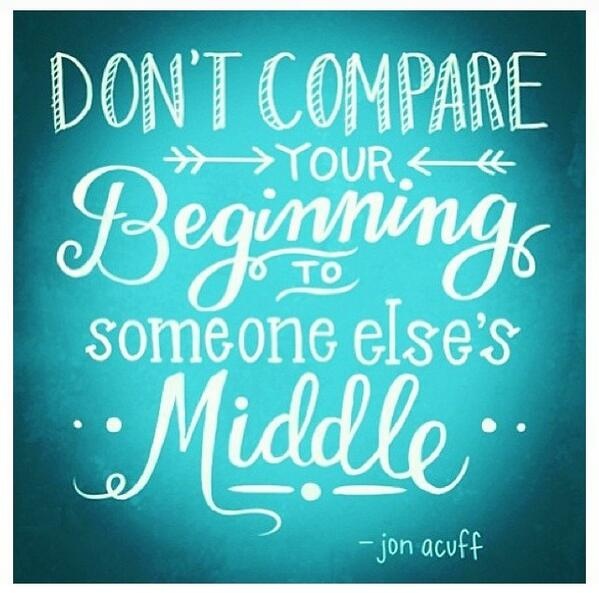 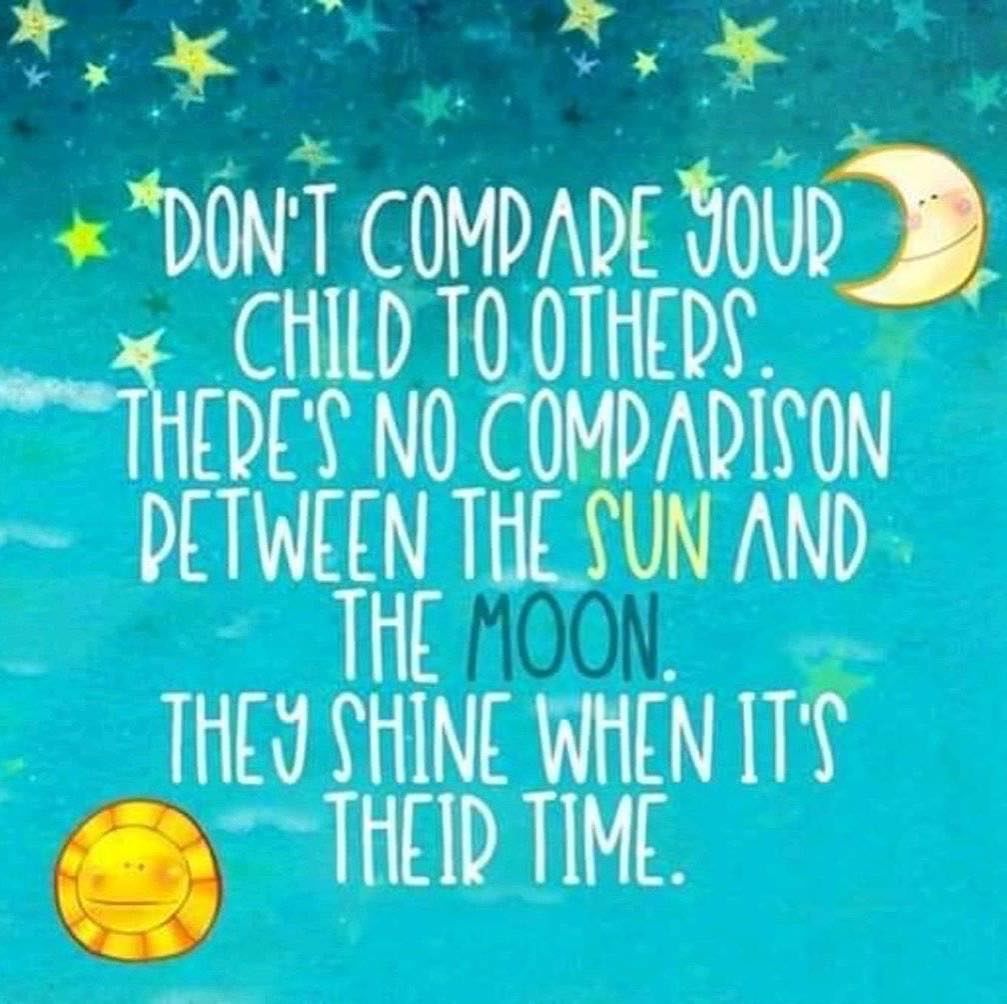 [Speaker Notes: Learn at different paces
All at different stages in our learning – best not to compare to others]
Mistakes – does not mean you have failed!
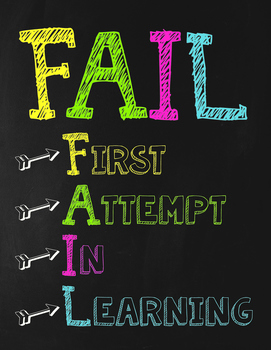 [Speaker Notes: , building on first attempts, bricks example, building on first mistakes like building blocks


score]
[Speaker Notes: 1.48 video  stop at 2.29]
What situations could make children’s brains shrink?
Stop practising 
Not trying new experiences, avoiding situations that may lead to failure
Giving up 
Seeing mistakes as a negative learning experience 
Trying the same learning repeatedly rather than taking risks and challenging themselves 
Comparing themselves to others 
Threatened by feedback
How growth mindset is used at WPS?
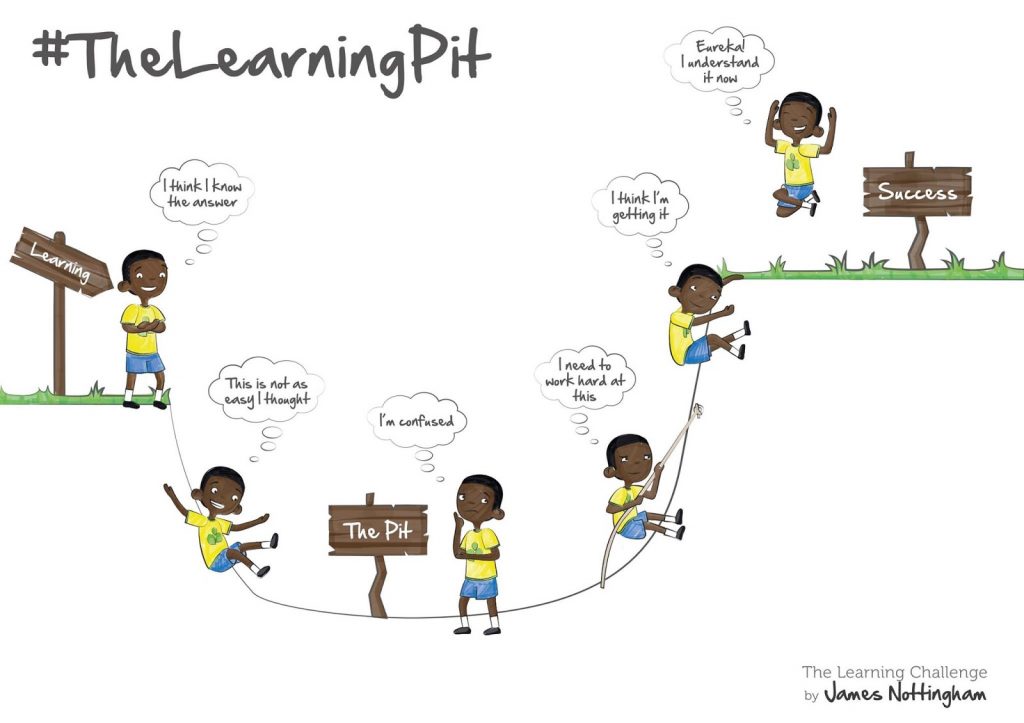 [Speaker Notes: Language used at school 
Choice challenge]
How you can help at home?
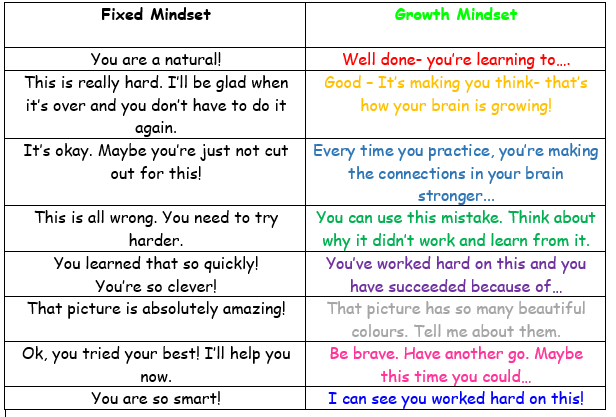 How you can help at home?
I am giving you this feedback because I believe in you!
[Speaker Notes: Feedback, scores]
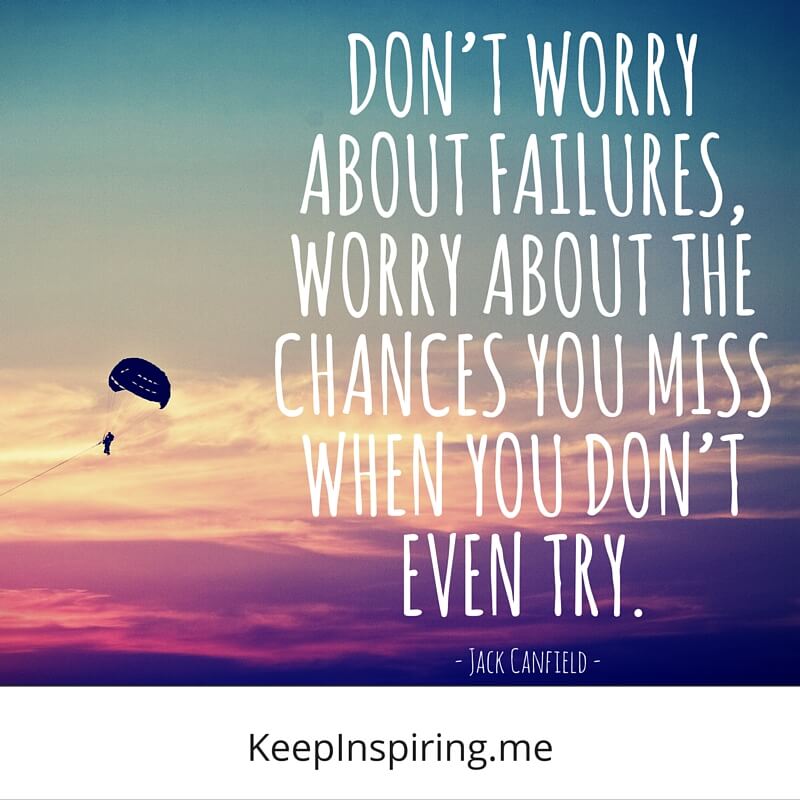 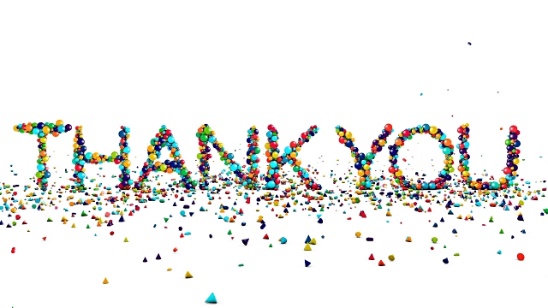 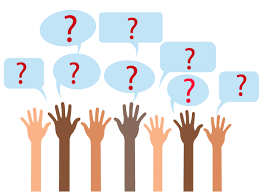